33212 Textilgroßhandel Martens
Eingangsrechnungen – nachträglicher Rabatt - Zahlung
Checkerbeispiel
Ott e.U. – Fashion Store
12.11. – E222
Die Ott e.U. kauft 200 Levis Jeans im Wert von insgesamt € 6.600,-  (inkl. 20 % Ust) vom Textilgroßhändler Martens (33212)
16.11. - S 13
Die Farbe der Hosen entspricht nicht exakt den Vorstellungen, die Ware verbleibt jedoch bei der Ott e.U. – Als kleine Entschädigung übermittelt Martens eine Gutschrift über 5 % Rabatt.
19.11. - B 36
Die Ott e.U. überweist den die E222 abzüglich der Gutschrift S 13 an Martens
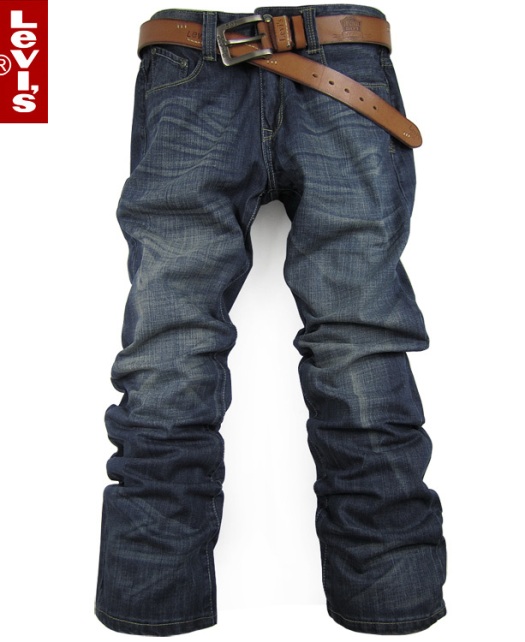 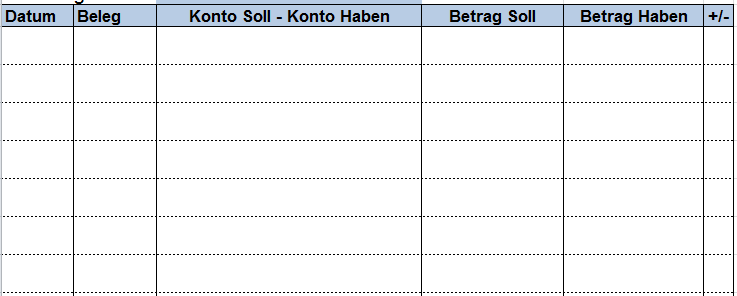 Aufgaben:  
Aufstellung der erforderlichen Buchungenaus Sicht der Ott e.U. 
Darstellung des Kontos  33212
20485 Vettel

… Umsätze Jan. – Dez.       	      4.860,-
Ausgangsrechnung – nachträglicher Rabatt/Bonus - Zahlung
Checkerbeispiel
Schuhgroßhandel Roboma GmbH 
22.12. – A324
Der Kunde Vettel (20485) kauft 4 Paar Puma „Repli Cat“ á € 69,- (inkl. 20 % Ust). Erfassen Sie den Betrag auf dem Kundenkonto.
29.12. - S 20
Die besten Kunden erhalten am Jahresende einen Umsatzbonus (Stammkundenrabatt) in Höhe von 3 % des Umsatzes. Die bisherigen Umsätze  (inkl. 20 % Ust) des Kunden Vettel betragen € 4.860,-. Berechnen und Verbuchen Sie den Umsatzbonus.
31.12. - B 60 
Der Kunde Vettel begleicht die A324 abzüglich Umsatzbonus durch Banküberweisung.
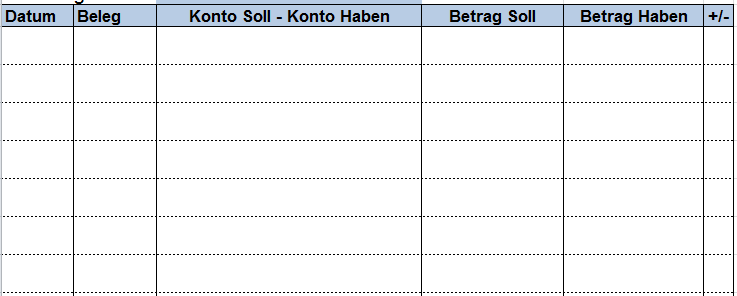 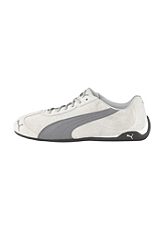 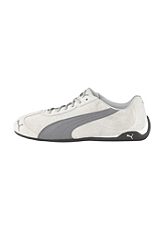 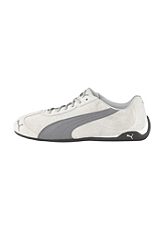 Aufgaben:  
Aufstellung der erforderlichen Buchungenaus Sicht der Roboma GmbH. 
Darstellung des Kontos  20485
33212 Textilgroßhandel Martens

12.11. 5010, 2500                                            6.600,-
16.11. 5010, 2500                       330,-
19.11. 2800                              6.270,-
                                               6.600,-             6.600,-
20485 Vettel

Umsätze Jan-Dez                         4.860,-
Zahlungseingänge                                            4.860,-
22.12. 4000, 3500                          276,-
29.12. 4400, 3500                                           145,80
31.12. 2800                                                     130,20

                                                 5.136,-           5.136,-
Lösung
Fall 1
Fall 1